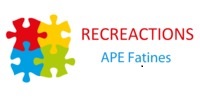 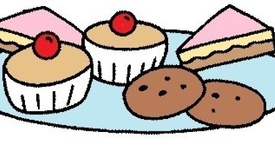 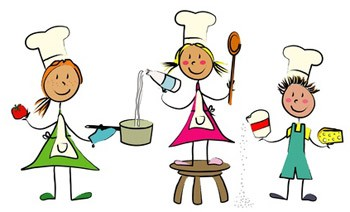 VENTE DE GATEAUX 
VENDREDI
A PARTIR DE 16H A L’ECOLE